Syllabus
Fiber optics introduction, optical fiber as a dielectric wave guide (Discussion + Video) 
Total internal reflection, acceptance angle, numerical aperture, relative refractive index, V-Number
Step index and graded index fibers 
losses associated with optical fibers
Applications of optical fibers
Modes and Materials
The term mode refers to mathematical and physical descriptions of the propagation of energy through a medium. A fiber can provide a path for one light ray or hundreds of thousands of light rays. 

Since optical fiber is a waveguide, light can propagate in a number of modes

If a fiber is of large diameter, light entering at different angles will excite different modes while narrow fiber may only excite one mode

Multimode propagation will cause dispersion, which results in the spreading of pulses and limits the usable bandwidth

Single-mode fiber has much less dispersion but is more expensive to produce. Its small size, together with the fact that its numerical aperture is smaller than that of multimode fiber, makes it more difficult to couple to light sources
Fiber Classification
Thus in totality we have the following three classification of the fiber.

 Multimode step index fiber (MMSIF).
 Multimode graded index fiber (MMGIF).
 Single mode step index fiber (SMSIF).
Based on mode the fiber can be classified into two types:
Single Mode Fiber
Multimode Fiber.

Based on index profile a fiber can be again classified into two types.
Step index and 
Graded index.
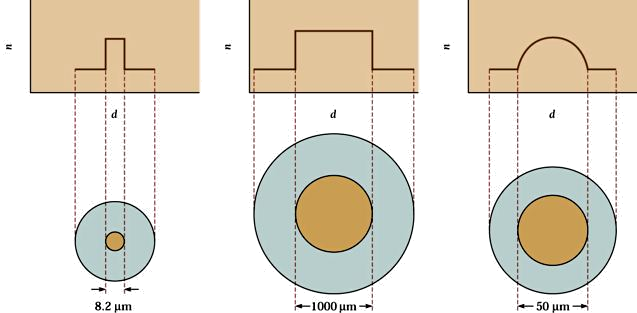 Till now the types of fiber described, are the step-index fibers because the index of refraction changes radically between the core and the cladding
Graded-index fiber is a multimode fiber, but the index of refraction gradually decreases away from the center of the core
Graded-index fiber has less dispersion than a multimode step-index fiber
Multimode Step Index Fibers (MMSIF)
Dispersions
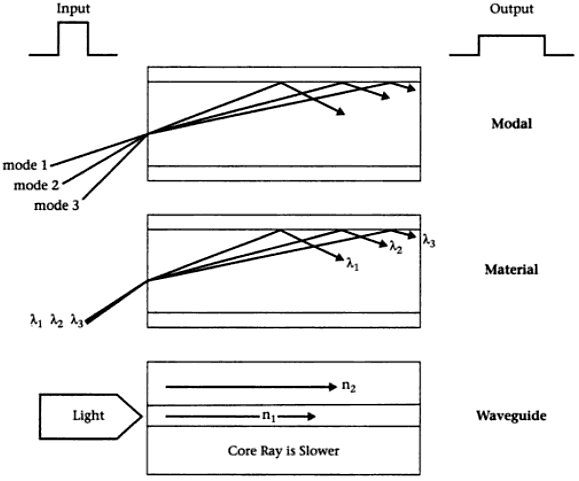 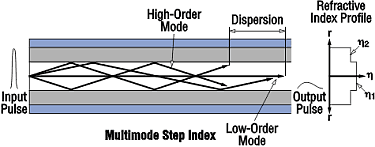 Multimode Graded Index Fibers (MMGIF)
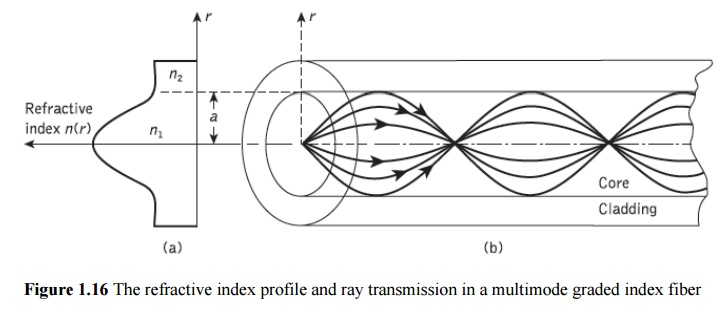 Multimode Graded Index Fibers (MMGIF) Mode Support
Index Profile (MMGIF)
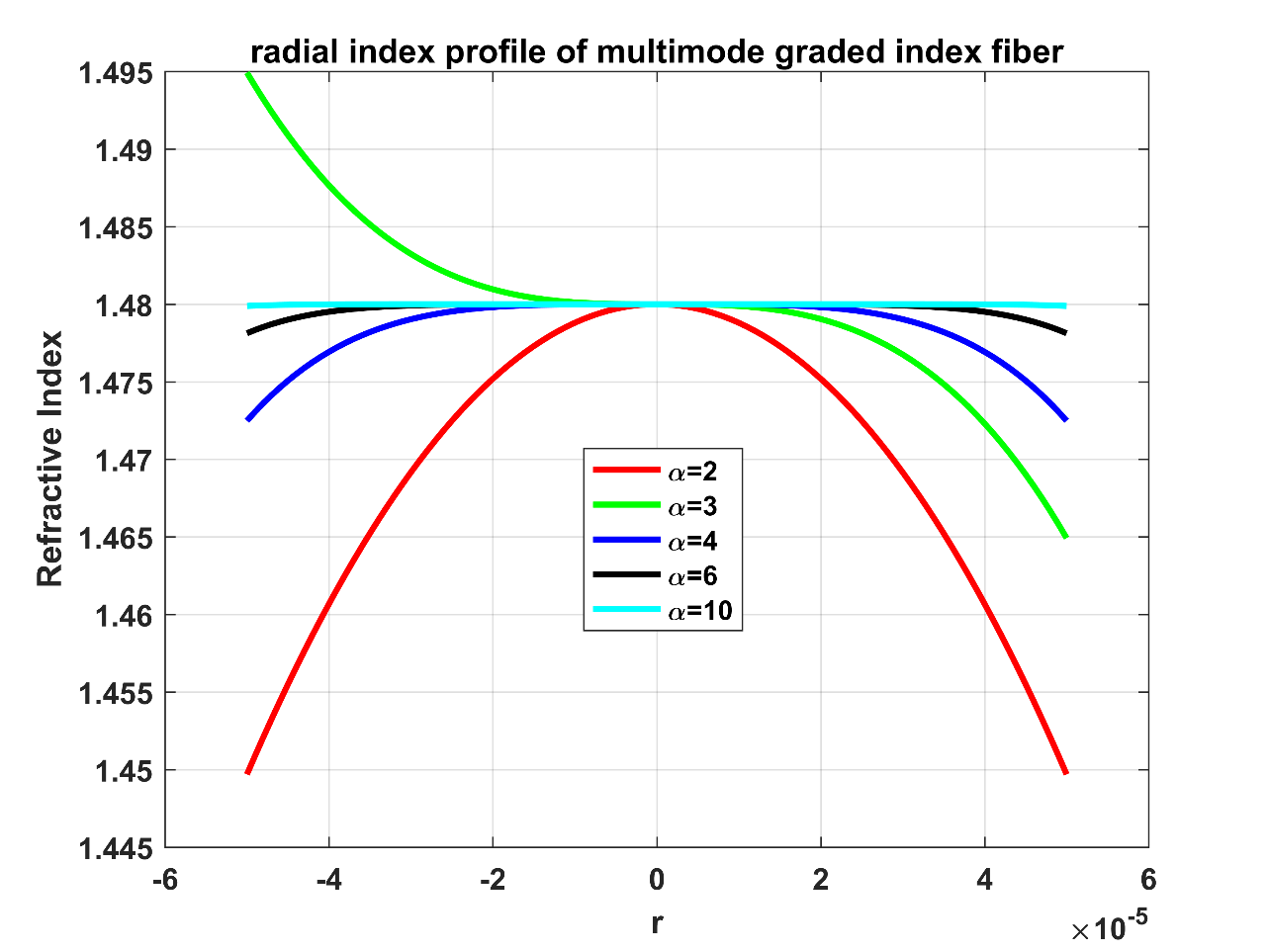 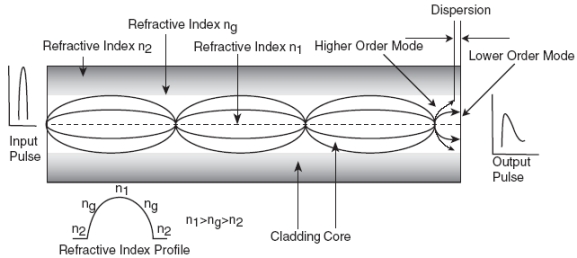 Single-mode Step Index Fiber (SMSIF)
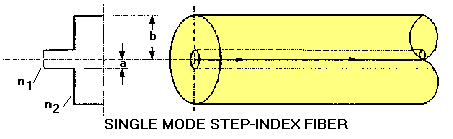 Dispersion
Dispersion in fiber optics results from the fact that in multimode propagation, the signal travels faster in some modes than it would in others
Single-mode fibers are relatively free from dispersion except for intra-modal dispersion
Graded-index fibers reduce dispersion by taking advantage of higher-order modes
One form of intra-modal dispersion is called material dispersion because it depends upon the material of the core
Another form of dispersion is called waveguide dispersion
Dispersion increases with the bandwidth of the light source
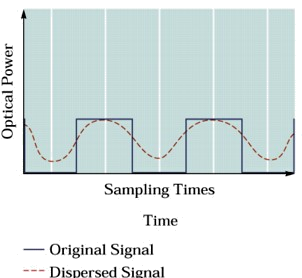 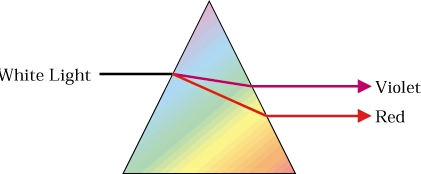